Welcome to Suburbia!11.02Dr. King-Owen
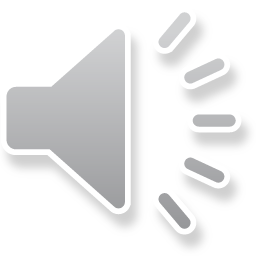 Levittown, P.A.
1949 – Housing Crisis!
William Levitt could build 1 complete home every 16 minutes
$7990 ($60/month)
Strict rules for homeowners
By 1960, 1/3 of Americans live in suburbs
Levitt homes not for sale to blacks
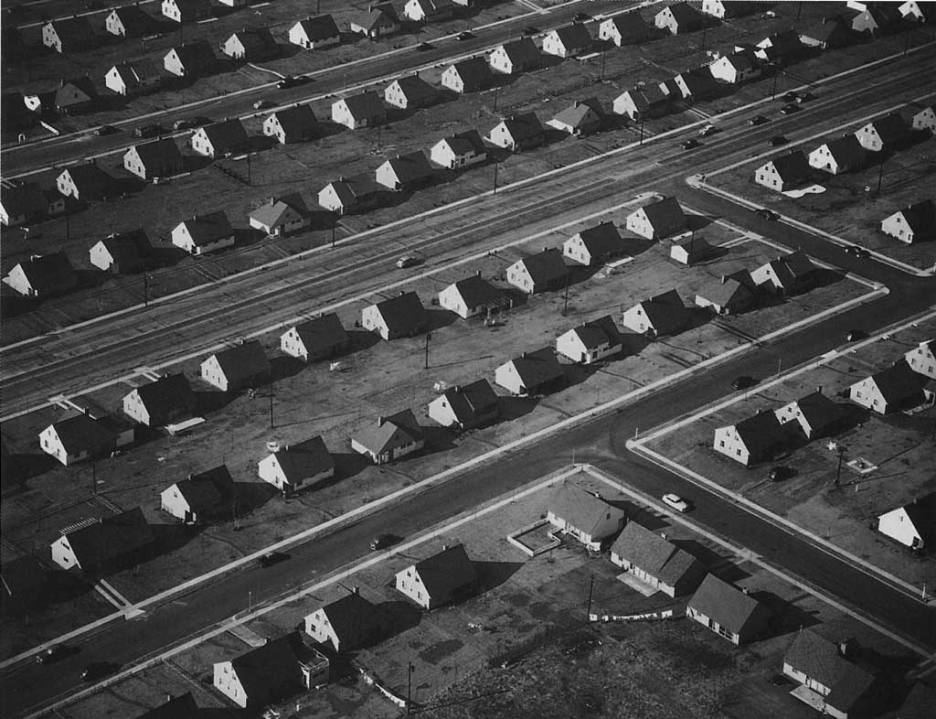 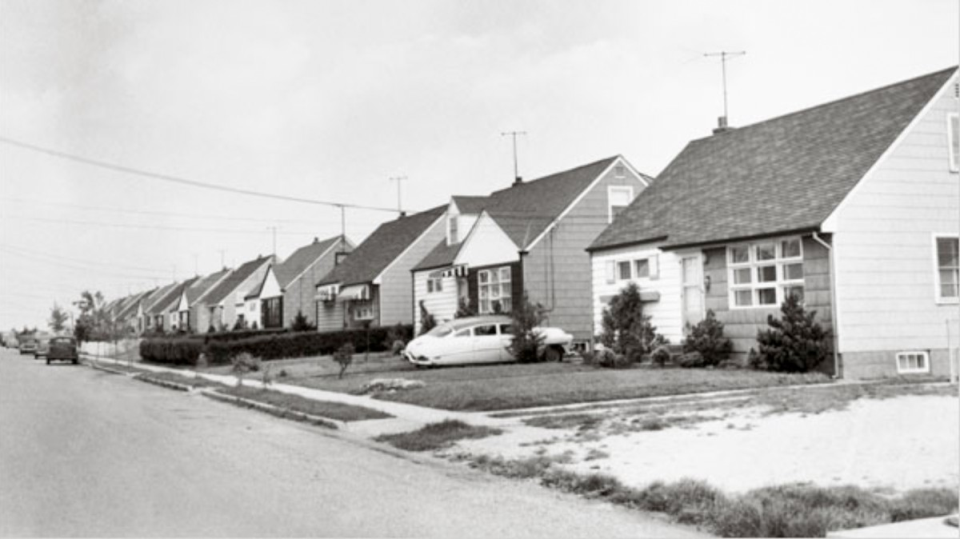 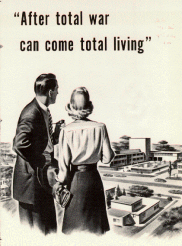 Little boxes on the hillside,Little boxes made of ticky tacky,Little boxes on the hillside,Little boxes all the same.There's a green one and a pink one And a blue one and a yellow one,And they're all made out of ticky tackyAnd they all look just the same.
And the people in the housesAll went to the university,Where they were put in boxesAnd they came out all the same,And there's doctors and lawyers,And business executives,And they're all made out of ticky tackyAnd they all look just the same.
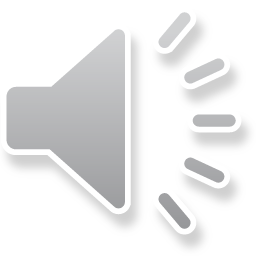 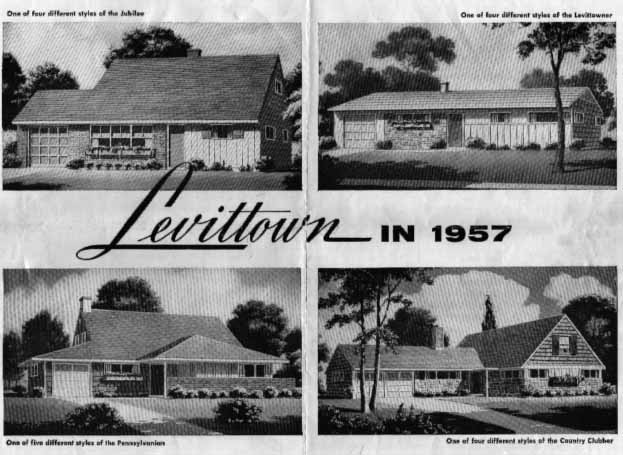 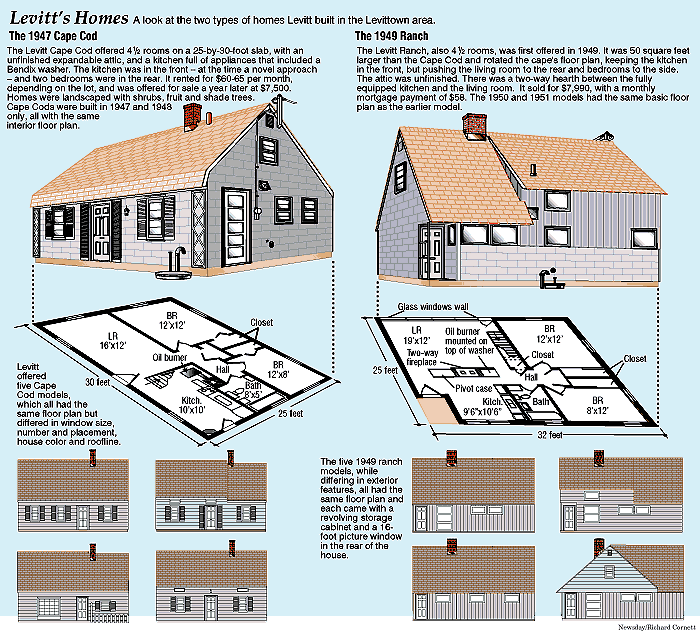 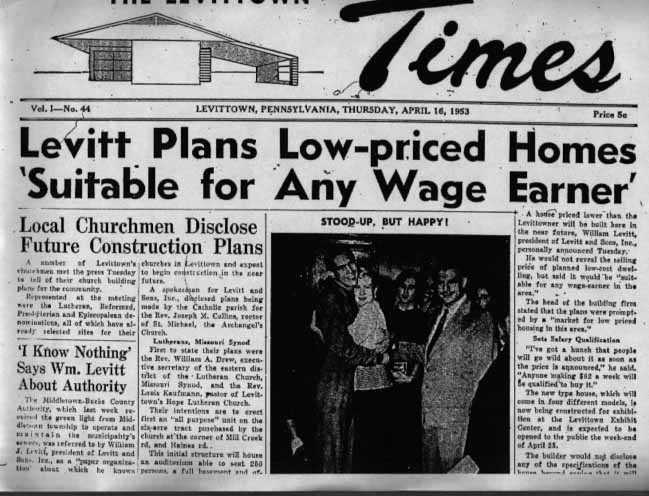 SHIFTS IN POPULATION DISTRIBUTION, 1940-1970

		  	1940         1950     1960      1970

Central Cities	31.6%       32.3%	   32.6%    32.0%

Suburbs	  	19.5%       23.8%	   30.7%    41.6%

Rural Areas/	  	48.9%       43.9%	   36.7%    26.4%
Small Towns
U. S. Bureau of the Census.
Consumerism
Why did the U.S. not return to a Depression after World War II?
GI Bill (1944) gave $$$ to veterans
High government defense spending
Prosperity used to argue against communism
New consumer economy
New cars and items for suburban homes (especially televisions!)
Credit and advertising increase
Prosperity creates middle class
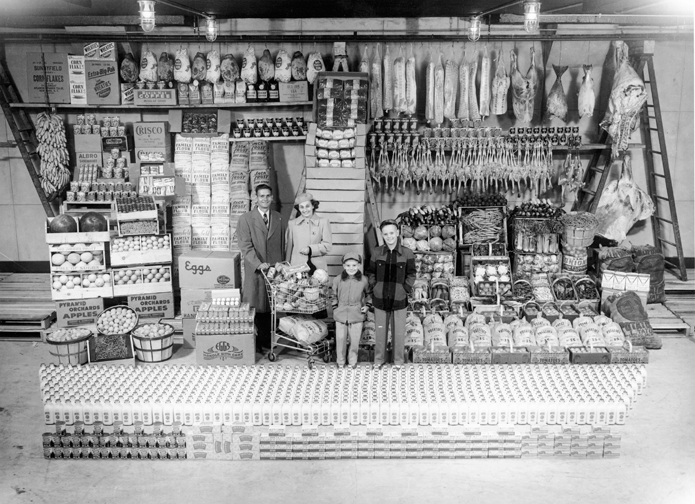 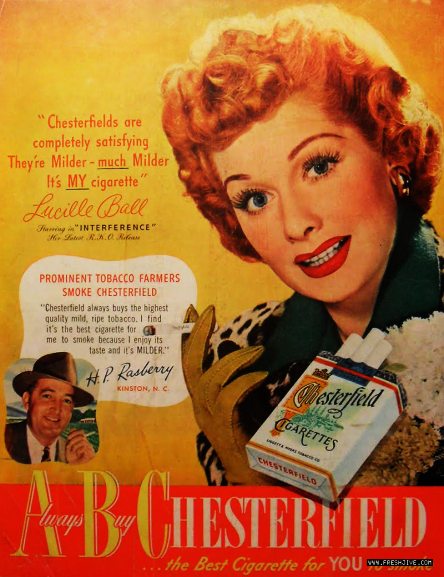 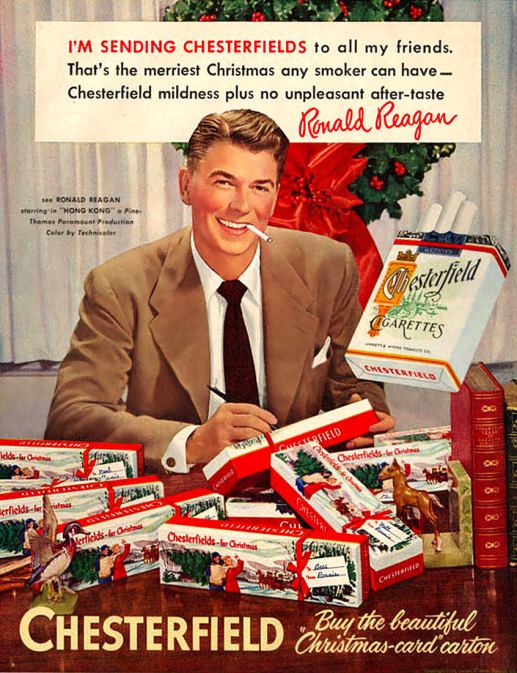 The Car Culture
Suburbs require cars
Auto ownership increases 50%
1956 – Interstate Highway Act
Creates 41,000 miles of interstates (for defense)
Boom in:
Travel and tourism
Drive-ins (movies & restaurants)
Gas consumption
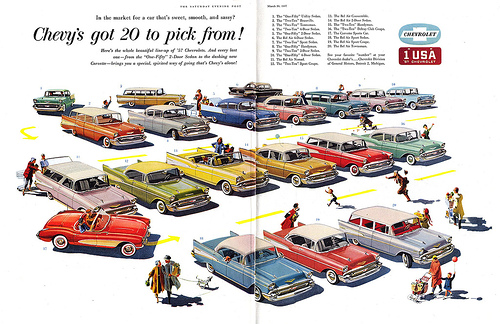 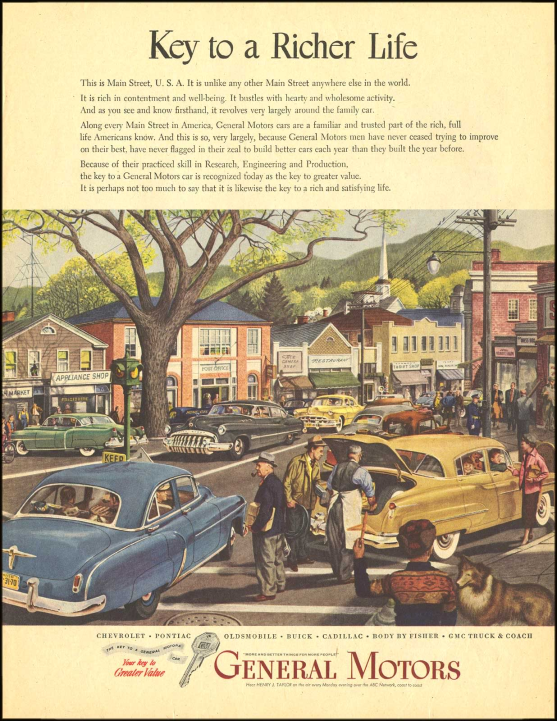 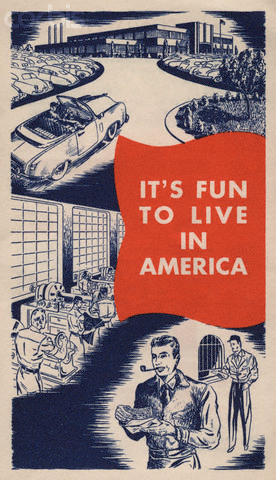 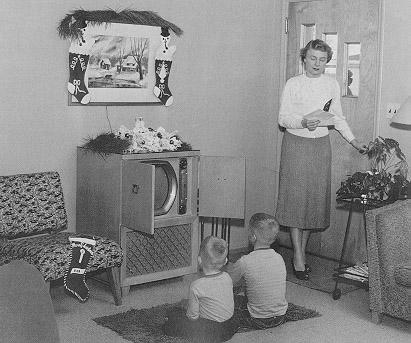 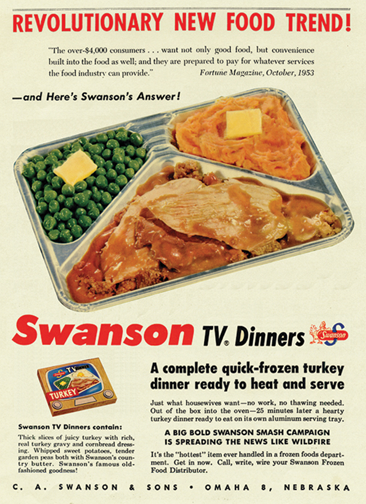 Golden Age of Television
Television Culture
1950 – 9% of Americans have TV
1962 – 90% of Americans have TV
New medium of advertising
Political ads become important
Shows celebrated wholesome American goodness
Almost all-white 
TV is accused of being a “vast wasteland” in 1961
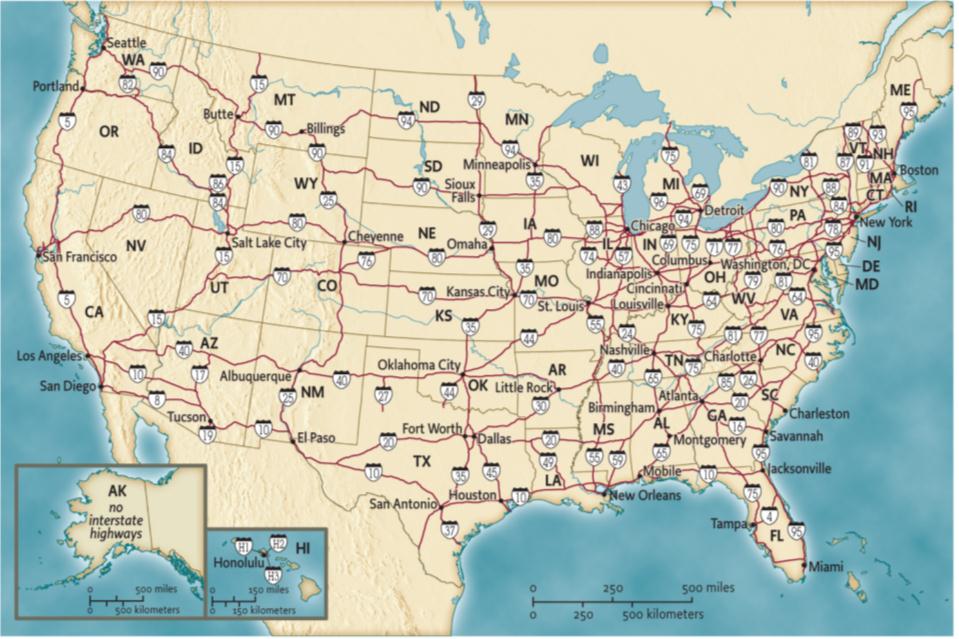 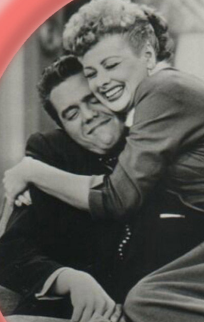 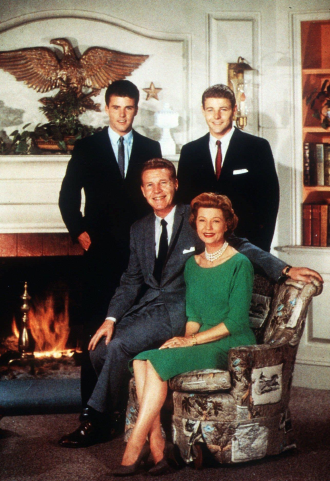 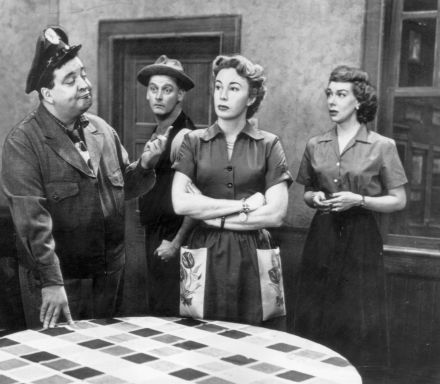 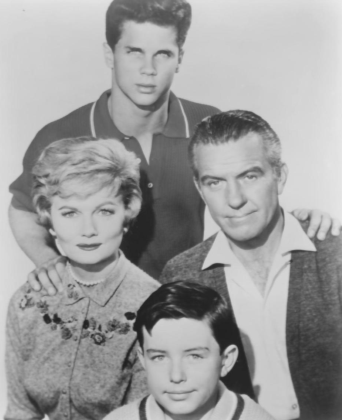 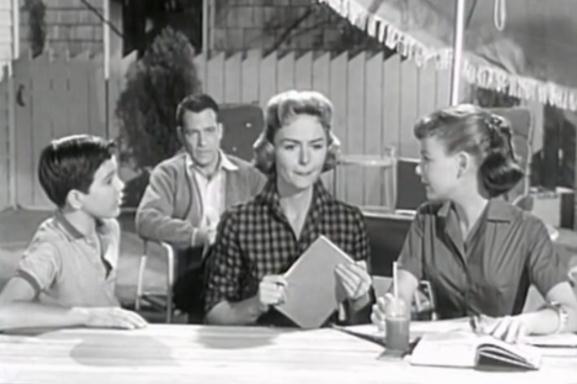